دروس العلوم للكورس الثاني
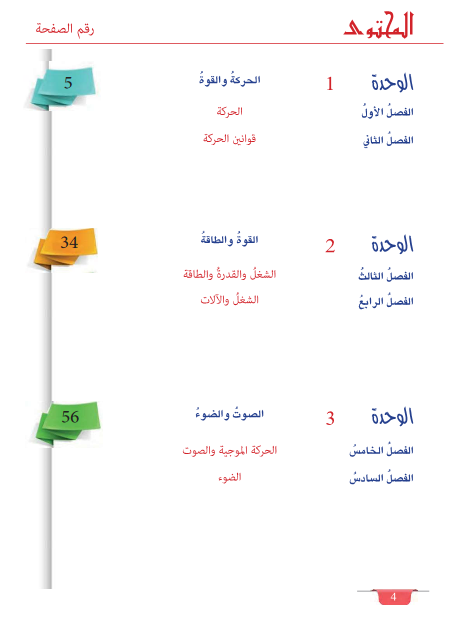 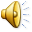 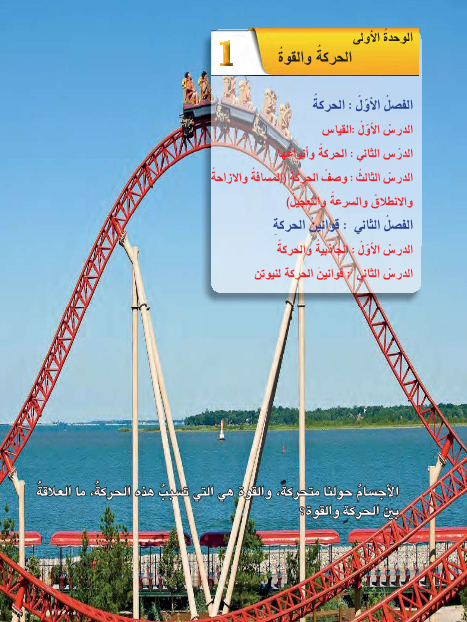 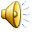 الدرس الأول : القــــــياس
أهداف الدرس
نُعرف القياس
نُبين أهمية القياس
ماهي عناصر القياس ؟
نُصنف الكميات الفيزيائية تبعًا لطريقة وصفها وقياسها , ونقارن بينهما .
ماهي أنظمة وحدات القياس ؟
نوضح بعض ادوات القياس المستخدمة في الفيزياء .
نتعرف على البادئات واستخدامها.
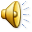 القياس : هو طريقة لوصف الكميات والتعبير عنها بأرقام .
س/ مــا هــي أهميـــــة القـــــياس ؟ أو بصيغة أُخرى 
 ت/قياس الكميات الفيزيائية مهم جداً , لماذا ؟

 _وذلك لوصفها , كي يسهل علينا إدراكها وتفسيرها .


س/ ماهي عناصر القياس ؟
 
_ للقيـاس ثلاث عناصر أساسية وهي :
   1-الكمية الفيزيائية
   2-نظام وحدات القياس
   3-الآلات أو أدوات القياس
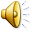 كيف نصنف الكميات الفيزيائية ؟
تصنف الكميات الفيزيائية تبعاً لطريقة وصفها وقياسها الــى ..
الكميات المقدارية {القياسية} : وهي الكميات التي توصف بذكر مقدارها ووحدة قياسها , مثل الحجم ’ الكتلة ’ المسافة .

الكميات الاتجاهية:وهي الكميات التي توصف بذكر مقدارها واتجاهها مع ذكر وحدة قياسها , مثل الإزاحة ’ السرعة ’ التعجيل ’ القوة .
ادوات واجهزة القياس :وهي أجهزة وأدوات تستخدم في عملية قياس الكميات الفيزيائية مثل القدمة والأميتر والمانومتر (جهاز قياس الضغط) ومنها ..
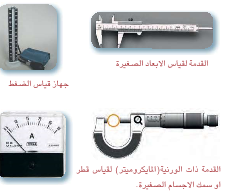 أنظـمــة وحــدات الـقــياس 
النظام البريطاني للوحدات {باوند , قدم , ثانية }
النظام الكاوسيُّ للوحدات {غرام ,سنتيمتر ,ثانية }
النظام الدولي للدوحدات(SI) هو المتبعُ حالياً في البحوث والدراسات العلمية والتبادلات التجارية  يشمل سبع وحدات أساسية كما في الدول ادناه ...
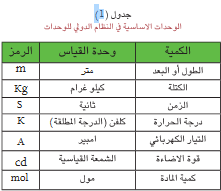 1x10-6m
البـــادئـات
وهي عـبارات تسـبق الوحـدة وتكـتب كــدالة أُسـية للرقم عشـرة .
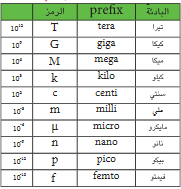 مثلاً قطر كرية الدم الحمراء (0.000001m) يعبر عنه 
(1x10-6m)
وبإستخدام البادئات يصبح 1µm)) وتقرأ واحد مايكرو متر .
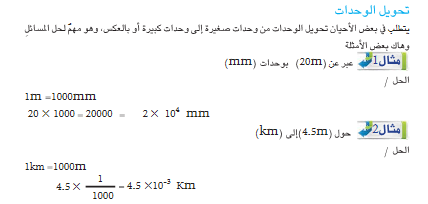 الدرس الثاني : الحركة وأنواعها
أهداف الدرس
معرفة تعريف الحركة ، ونُميز بين الحركة والسكون .
أن نقارن بين أنواع الحركة .
أن نوضح مفهوم مسار الحركة .
س/ ما الحركة ؟ ما الجسم الساكن ؟ وما الموقع ؟.
ج/  
الحركة : تغيير مستمر في موقع الجسم نسبة الى جسم آخر يكون ثابتًا ، والحركة مفهوم نسبي يعتمد على موقع النقطة الثابته الذي يقوم بوصف الحركة .

الجسم الساكن : هو الجسم الذي لا يغير موقعه بالنسبة لنقطة ثابتة مع مرور الزمن .

الموقع: هو مكان وجود الجسم ،يحدد بالبعد والأتجاه بالنسبة الى جسم آخر يكون ثابتًا .

س/ ما مسار الحركة ؟
ج/ هو الخط الواصل بين مختلف المواقع التي يمر من خلالها الجسم المتحرك أثناء حركته ، وممكن أن يأخذ المسار اشكال متنوعة مثل ..
1- مسار دائري
2-مسار مستقيم
3-مسار منحني.
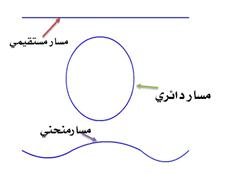 س/ميز بين الحركة الانتقالية والحركة الدورية ؟
ج/
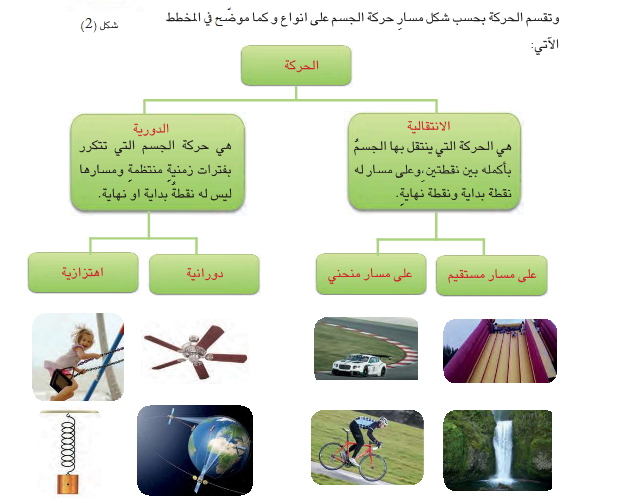